Укрупненная группа специальностей
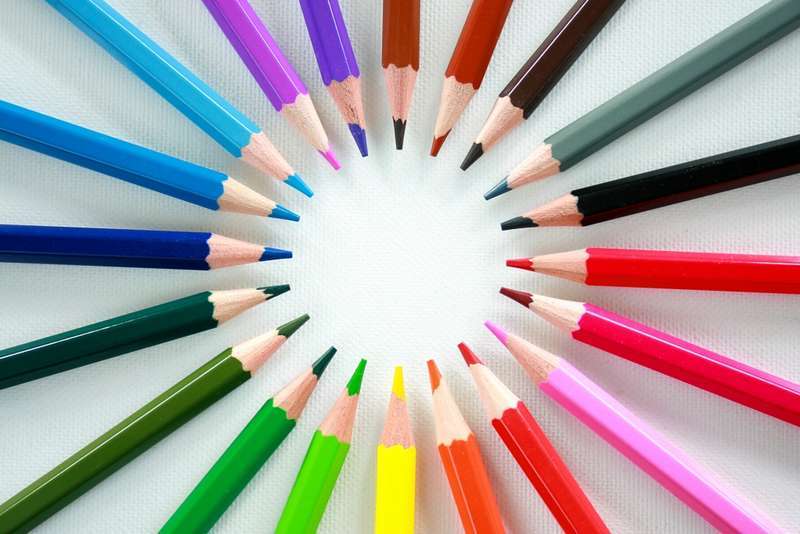 СРЕДСТВА МАССОВОЙ ИНФОРМАЦИИ И ИНФОРМАЦИОННО -БИБЛИОТЕЧНОЕ ДЕЛО
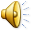 Специальность
42.02.01
Срок обучения:- 3 года и 10 месяцев на базе 9 классов- 2 года и 10 месяцев на базе 11 классов
Квалификация
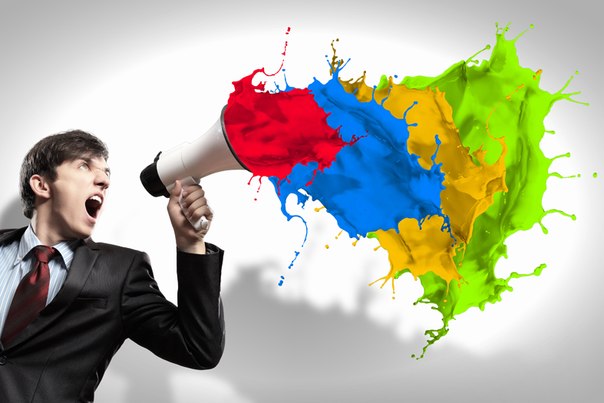 Специалист по рекламе
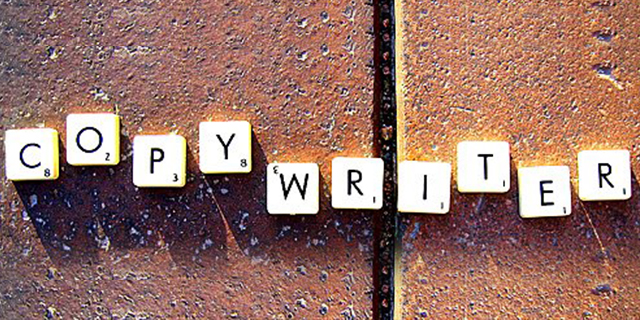 Специалист по рекламе может занимать должности:
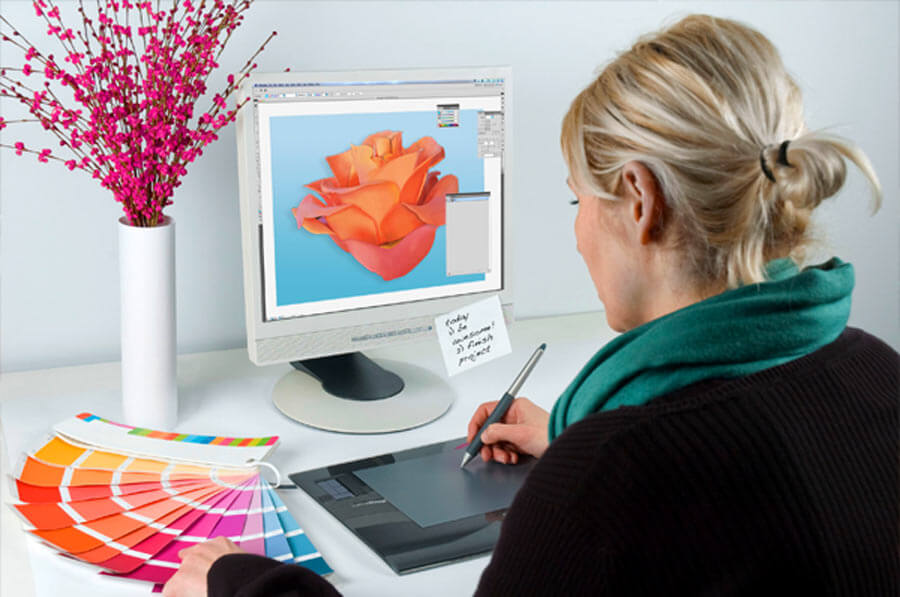 рекламного агента;
арт-байера;
копирайтера;
ТВ-продюссера
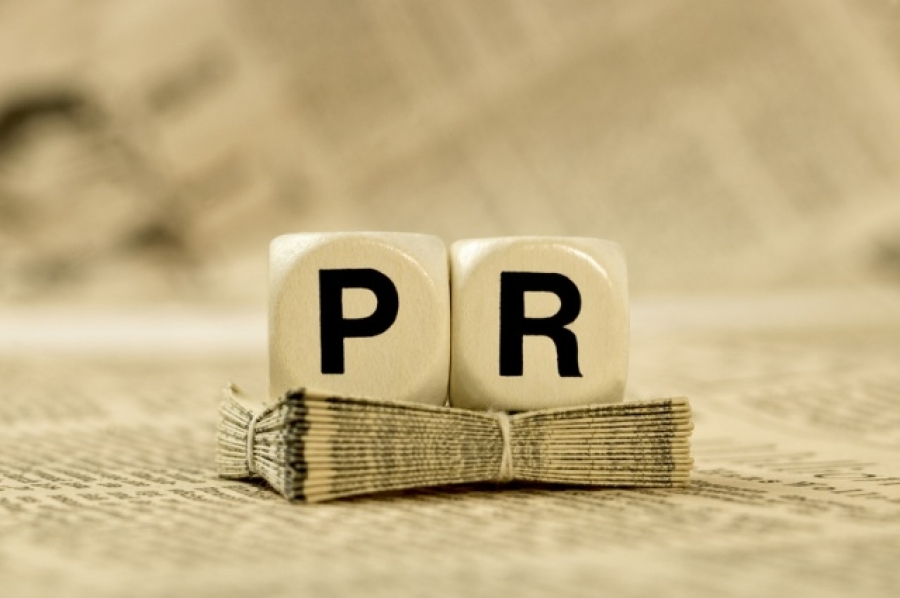 а также работать
в различных рекламных агентствах, 
на телевидении, 
в издательствах и редакциях, СМИ, 
в дизайн - и фотоиндустриях 
и в других организациях любой отрасли
Профессиональные компетенции:
Осуществление поиска рекламных идей. 
Разработка авторских рекламных проектов.
Осуществление продвижения рекламного продукта.
Производство рекламной продукции.
Проведение PR-кампаний
Выявление потребительских предпочтений
Программы компьютерной графики
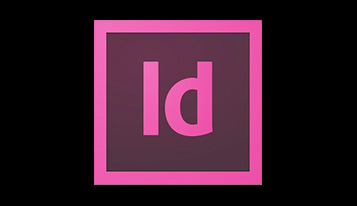 Adobe 
In Design
Photoshop
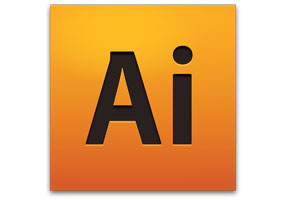 Adobe 
Illustrator
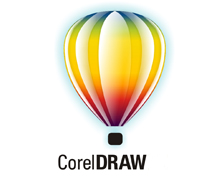 Corel DRAW
Adobe 
Premiere 
Pro
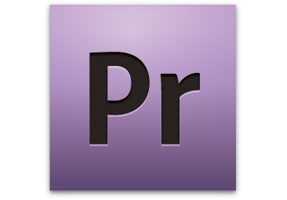 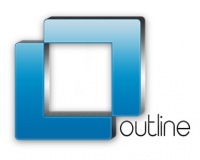 Outline 3D
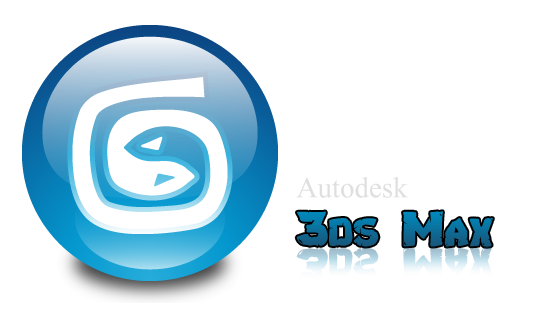 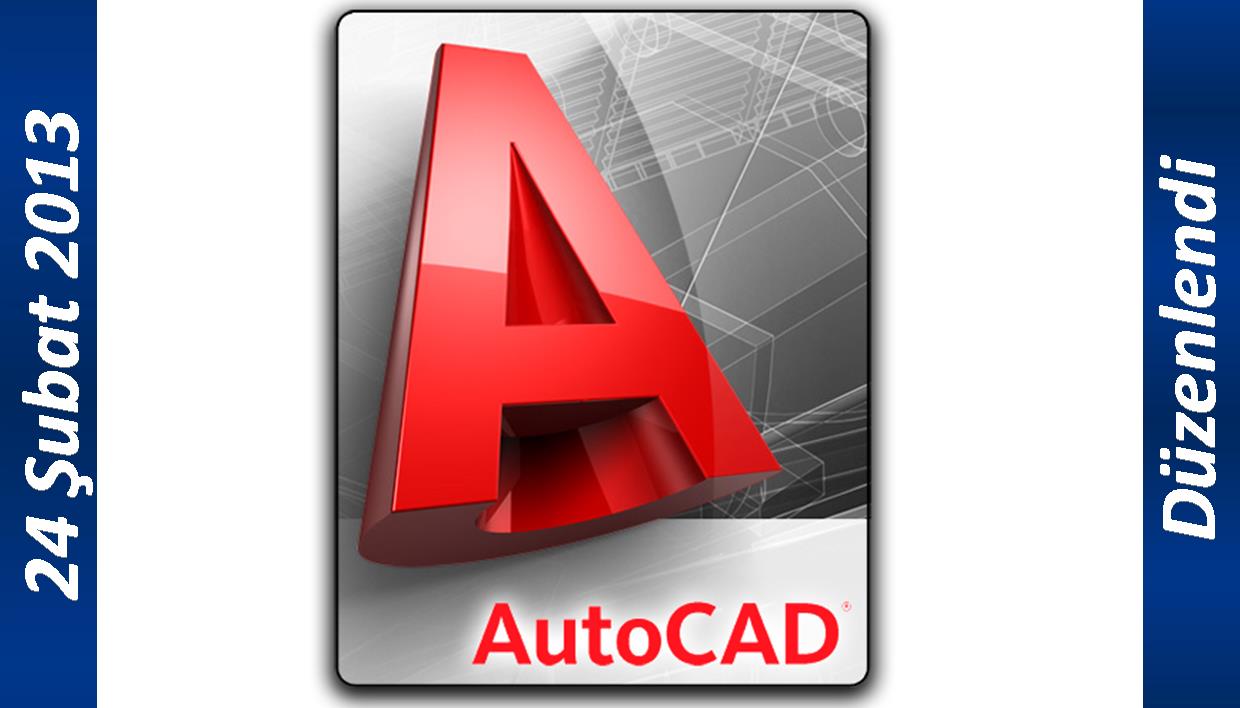 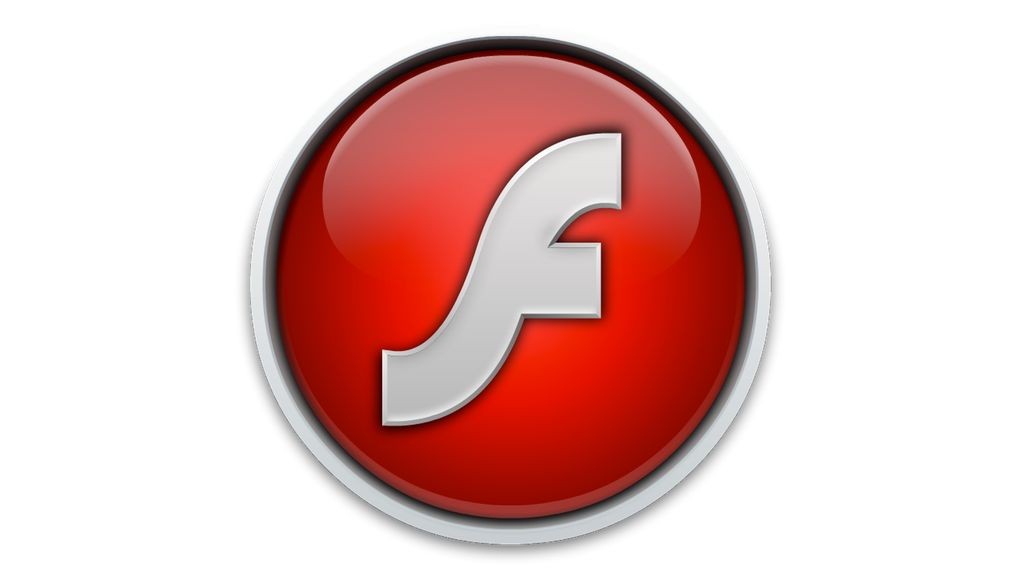 Adobe 
Flash
Области применения профессиональных знаний
Рекламные агентства
Маркетинговые службы предприятий
Сервис-бюро
Телевизионные студии
Дизайнерские отделы фирм
Видео- и фотостудии
Специальность
Издательское дело
42.02.02

Уровень образования - специалист среднего звена (углубленная подготовка)
Срок обучения:
на базе 9 классов – 3 года 10 месяцев;
на базе 11 классов – 
   2 года 10 месяцев
Квалификация
Редактор
Редактор
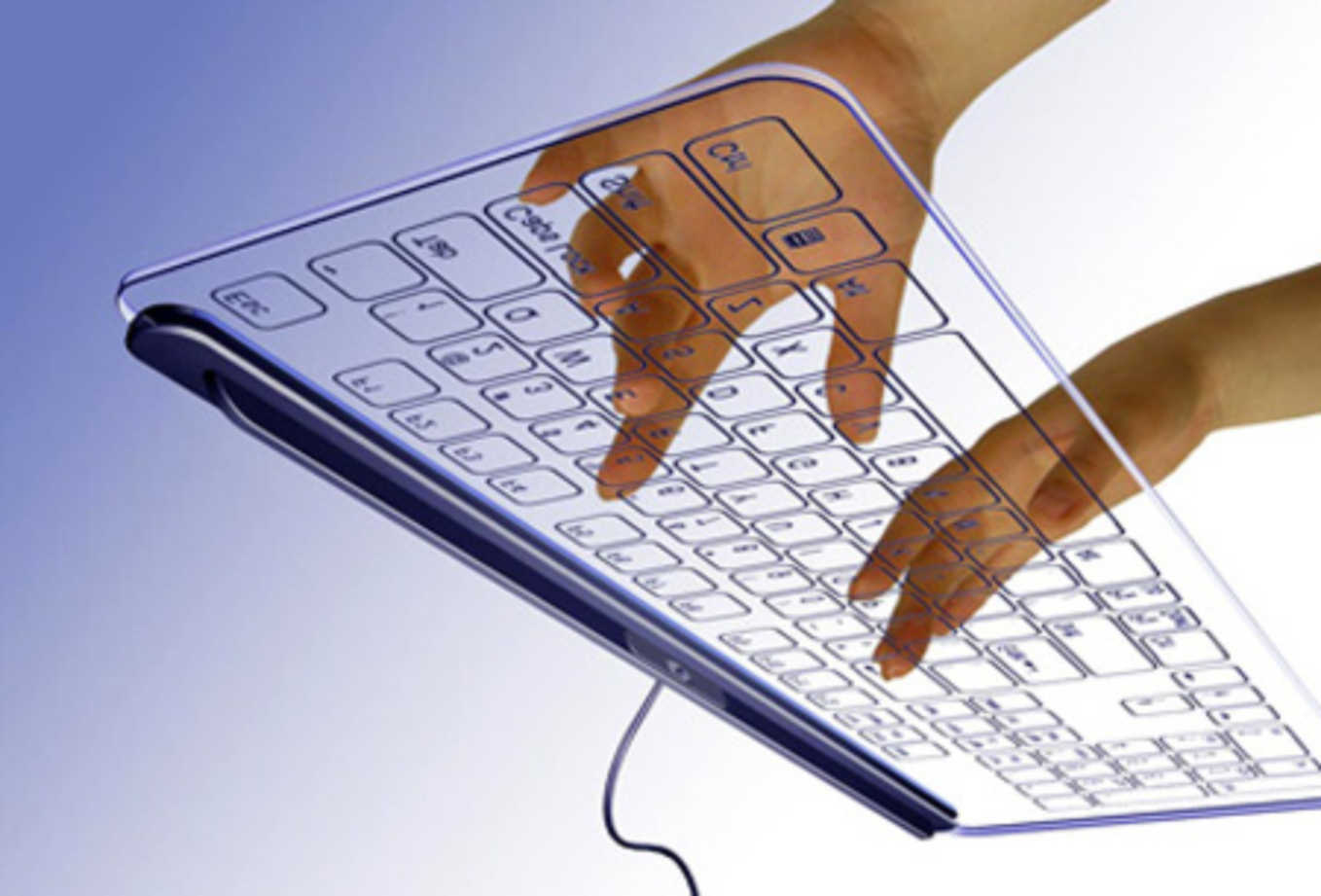 Основные процессы создания издательской продукции:
набор; 
создание печатной 
    формы; 
печатание;
доведение печатной продукции до товарного вида.
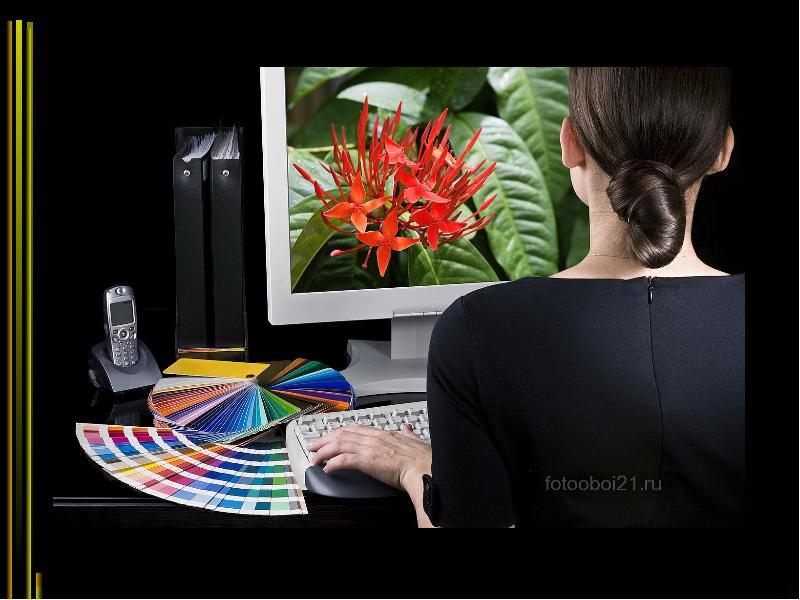 Сферы  профессиональной   деятельности:
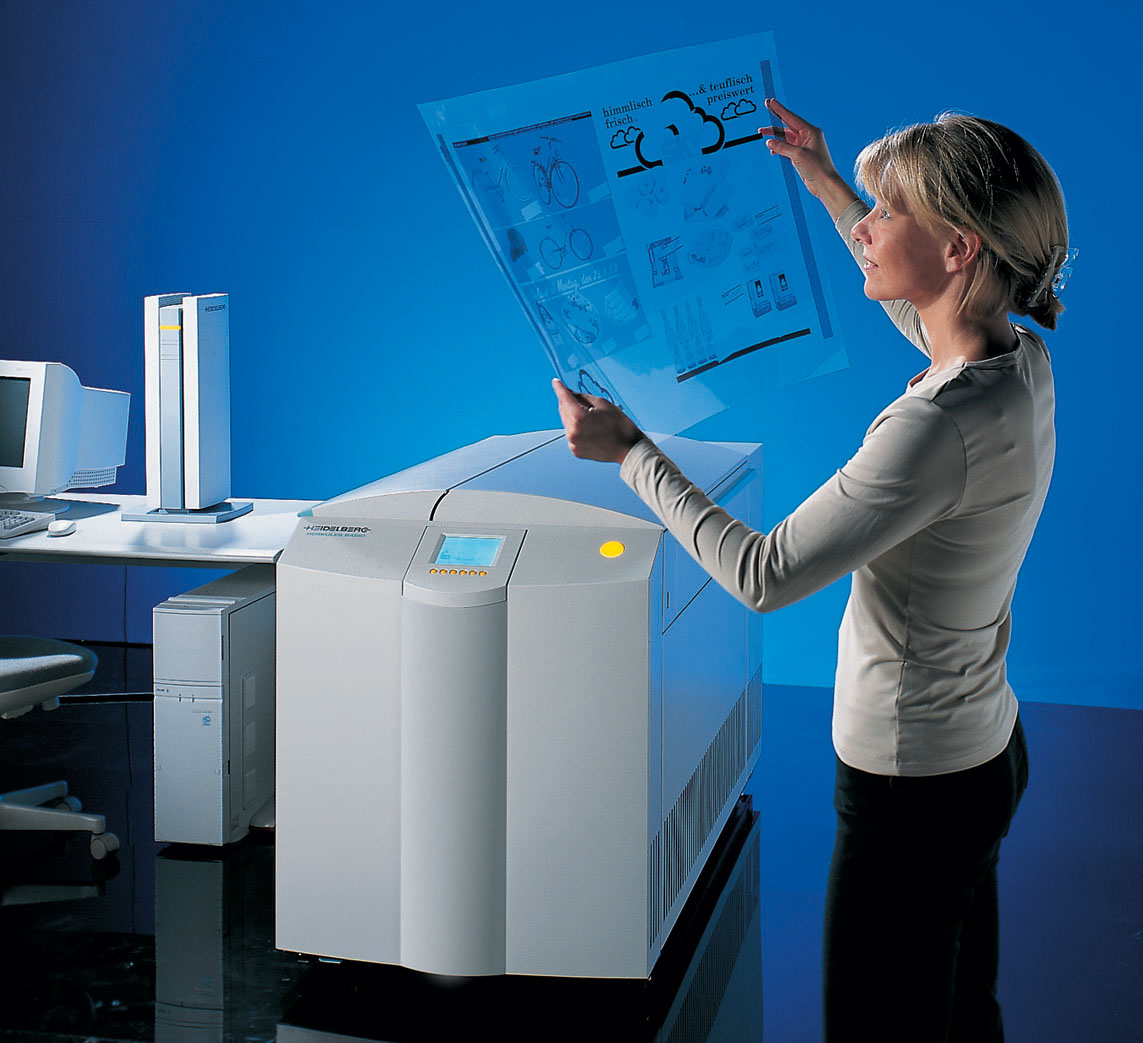 область книжного дела и других систем массовых коммуникаций;
системы организации и управления,  научно-технической информации, издательского предпринимательства.
Студенты изучают :
современный русский язык и его стилистику;
корректуру;
основы редактирования;
вёрстку печатных изданий;
прикладную информатику;
информационные технологии 
     в издательском деле;
шрифты, композицию, 
     цветоведение
     и дизайн
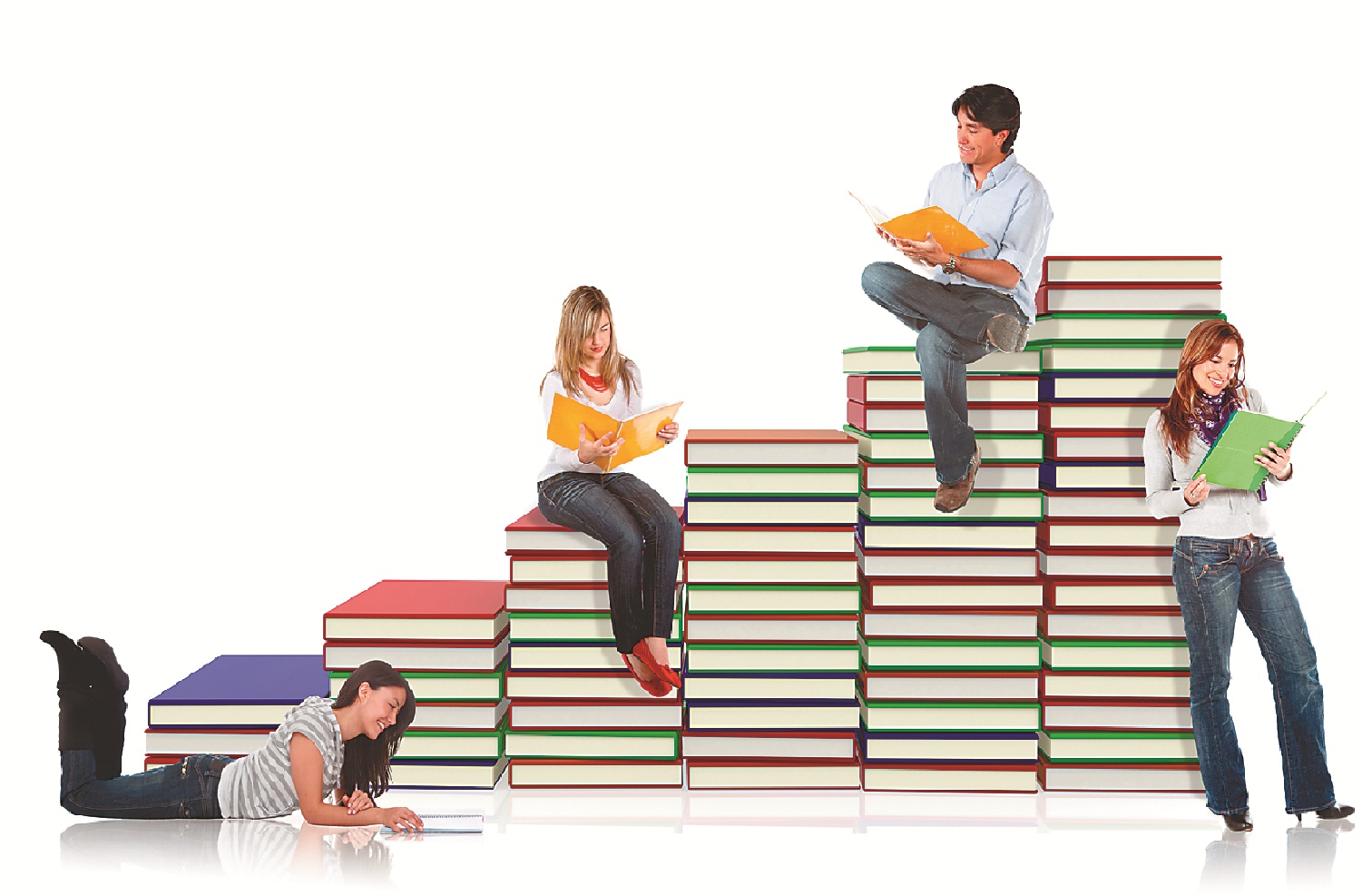 Объекты профессиональной деятельности:
произведения  литературы
издания и другая печатная продукция
вторичные информационные материалы
Какими профессиональными качествами  должны обладать выпускники специальности «Издательское дело»:
знание различных типов публикаций;
владение языком во всём его богатстве;
знание иностранных языков;
отличное знание ПК .
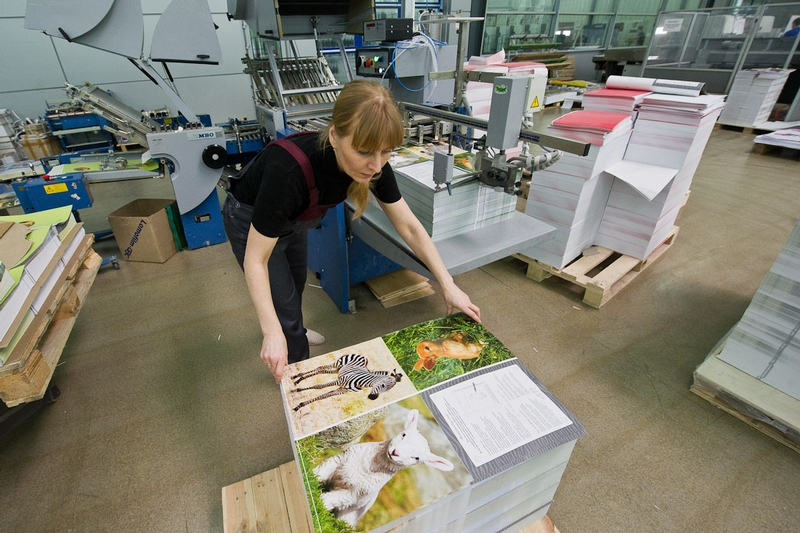 Будущие 
профессии:
бильд-редактор;
верстальщик;
издатель;
корректор;
литературный критик;
выпускающий, литературный, технический или художественный редактор;
трафик-менеджер.
Даже Тhe Times случается 
напечатать тираж с ошибкой 
в заголовке на 
первой странице.
Такие ляпы 
неизбежны и, по
иронии судьбы, 
шедевральны. Но 
чем круче редактор,
тем их меньше, и 
тем они незаметнее.
Обучение в нашем техникуме:
разработка «оригинал-макета»
разработка дизайна 
макета печатного издания
Наши выпускники продолжают обучение в ВУЗах: ДонНУ, ДонНУЭТ, ДонНТУ, ДонНУУ
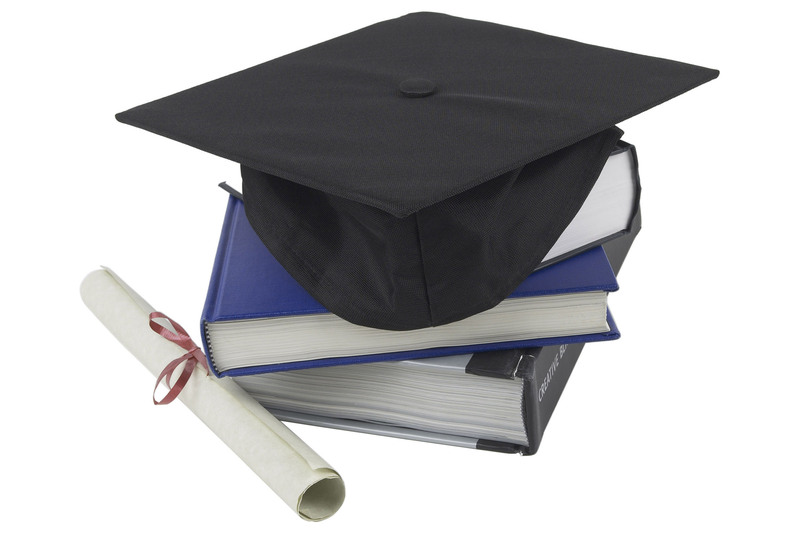